Golden Rules to Keep Your Volunteers Happy & EngagedPresenter Angie Carey
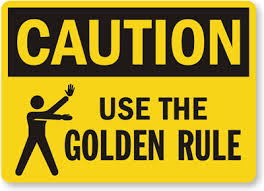 \

It’s NOT treat others how YOU want to be treated, it’s treat them how THEY want to be treated.
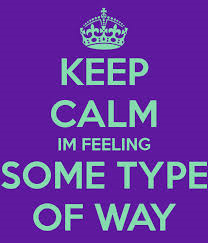 [Speaker Notes: As you came into the room, I greeted some of you and I did not greet some of you.   As the teenagers say it best, I wanted you to feel “some type of way”.     Can we take a few minutes to discuss how you felt as you came in and I welcomed you and did not welcome you?   I did this exercise to give you an example of how your volunteers feel when you either “welcome” / “say hello” or “don’t”.   We don’t want them feeling “left out” or that your group is a “click” or “special club”]
About This Course
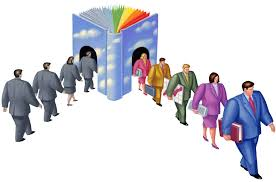 [Speaker Notes: I would like this course to leave you coming out different from when you walked in.   Raise your hand if you’ve read the book, “All I Really Need to Know I Learned in Kindergarten” by Robert Fulghum?   Many of my ideas and information is based off that book, as well as my own mistakes and learnings thru my 12 years of working for PTA.  Well I volunteer, but we all WORK for PTA.      OK, can we please go around the room, give your 1st name and who you represent today?   I would like to see how many people we have in the room that are early childhood,  elementary, middle, high school, college or community based in their PTA involvement.  I am passionate about what I am sharing today because it is VITAL to the success, growth and continued viatlity of PTA as an organization.   So much of what I am sharing is stuff you probably already know or have heard but have gotten too busy to do.   And it’s critical that we unbusy ourselves or learn to delegate and share so we can embrace our members.   Even on the slide before did you notice the Golden Rule?   It’s not how you want to be treated, it’s how that person wants to be treated.   We need to know if they like email, phone, text or face to face.  What do they like the most or the least.  What’s a good time for them to help etc.]
Happy & Engaged Volunteers
Make It Count
Cultivate Leaders
Give up (Some) Control
Say Thank You
Offer Training
Provide the Right Tools
Good Feedback Loops
Create Camaraderie
Be Supportive
Fun
[Speaker Notes: Things we will discuss today are as follows:
Make it count
Cultivate leaders
Give up control (some at least) remember just because it’s not the way you would have done it, does not mean it’s wrong
Say thank you
Offer training
Provide the right otols
Good feedback loops
Create camaraderie
Be supportive
Fun]
Making It Count
Membership Application
Explaining the purpose behind events
Change for the sake of change not good
“This is how it’s always been done”
[Speaker Notes: Does your Membership Application ask for volunteering and list out the various committees they can volunteer on?     Do you allow for creativity with committes for things you don’t do but maybe a parent has interest in?  For example, I had a parent who loved to garden had a degree in horticulture so he helped the Science classes grow a community garden and he and his entire family only with the Student Council had monthly “beautification” days to our school campus.  They planted flowers, weeded and even powerwashed the front entrance to just keep our school looking above and beyond what the paid maintenance staff had time to do.  At the high school we held a carnival.   Well what would you think when you “carnival” at a high school?  Probably rides and concession stand.   Well really it was a “kiddie carnival” meant for the community to give our students an opportunity to showcase what’s “positive” at the high school to the community while earning community service hours.  Kids from pre-k thru grade school enjoyed pony rides, bounce house, football toss, face painting and various arts, crafts and games.   But in the pre-planning that was left off on being discussed.  It made us miss out on various “marketing opportunities” to draw in a bigger crowd.  The tendency for new PTA leaders to want to put their "stamp" on the organization is a natural result of the desire to self-enhance -- to want to feel good about ourselves by showing what we can do. Continuing what has been successful in the past doesn't feed our egos nearly as much as making a change that will be identified with us.The problem is that all too frequently, change for change's sake is harmful or worse for the PTA unit.  You need to know the data: although there is a lot of emphasis on the benefits of change and innovation in much of the popular press, the evidence shows that change is most often bad if there is no reason for it.  Really be a detective or reporter as a new board to ask questions from the former board, principal and teachers as to why things were done a certain way, the pro’s and con’s they discovered etc.  I have a sample Membership application in your “take away” bags for today’s presentation I think you may find helpful.

Cultural diversity - If parents are to get involved, they not only need to feel welcome in the school and PTA, but also need to feel that the work of PTA is worthwhile. Reflect on how the goals of your PTA are articulated. For those of us who have been educated in U.S. public schools, the purpose of PTA is clear; we do not need it defined. In many countries around the world, however, parents are not part of their children’s school communities. Parents from these countries do not understand the influence and benefits of PTA. For parents from some countries, an organization like PTA represents an unnecessary or inappropriate challenge to authority. It is important to spell out why PTA exists; what PTA has achieved; what PTA expects of members; and how parents’ membership  in PTA benefits themselves, their children, and the school community.]
Cultivate Leaders
Identify
Recruit
Organize
Cultivate
[Speaker Notes: Volunteers are great!   Volunteers that recruit and organize  other volunteers are even better!  Identifying and cultivating potential volunteer/committee chairs should be a cornerstone of your PTA unit and a goal of each and every member.
Give examples of the sign up process for the PTA beginning of the year registration.  Don’t let a bunch of time elapse.  That list should be a TOP priority.   Give them example of Stan showing up at registration saying, I volunteer but no one invites me.”  Explain how happy I am to have them here today at convention, that shows your local units commitment to cultivate new leaders, training is key.  If the room is dead, ask them how they decided who was attending convention?  (how it is in their bylaws)  Tell them about how it’s decided in Central’s bylaws and how we looked at who would be officers in 2015-2016 school year and asking the principals to go as well.]
Give Up (Some) Control
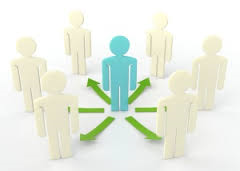 [Speaker Notes: When we talk about giving volunteers a sense of control, we are talking about giving them the authority to think, the authority to plan and evaluate their work, the authority to decide what to do. The volunteer has a degree of autonomy in determining what they do and how they go about doing it. With this authority the individual or team of volunteers not only does the work but can also play some part in deciding how to do it.
Many Volunteer Program Managers have a built-in resistance to allowing volunteers this authority. For one thing, the volunteer may work only a few hours per month and so have difficulty keeping up with what is going on. And for another, standard management practice holds that it is the supervisor’s job to do the planning and the deciding and the employee’s job to carry out whatever the supervisor thinks should be done.
Indeed, when a volunteer first comes on board, this may be the most comfortable way to proceed. As volunteers learn the job and begin to figure out what is going on, however, the fact that they are only doing what someone else decides begins to sap their motivation and dilute their feelings of pride in what they accomplish. They will tend either to resent being told what to do or to lose interest in the job. Either of these will increase the likelihood of their dropping out.
This does not mean that we should abdicate our responsibility for ensuring good results from volunteers. Obviously, we can’t afford to have all our volunteers doing whatever they think is best, and without guidance. We need to make sure that they are all working toward the achievement of a coordinated and agreed set of goals. What we can do, however, is involve them in the planning and deciding process so that they do feel a sense of authority over the “how” of their job. We should ask: “How would a person who tells the volunteer what to do know what to tell him?”
Remember there’s only ONE YOU!]
SAY “THANK YOU”
As you all know PTA is usually ran on a tight budget, so here’s the most inexpensive item you can give away!
Share credit & spotlight.  You can’t do this too much or too often.
[Speaker Notes: Some examples of thanks. . . 
Giving Revitra “gas money” after she came to the school 4 times for no reason because of an uncommunicated change in selling spirit wear.
Highlighting in newsletters
Verbal Praise
Emails
Written Notes
Highlighting them at meetings or allowing them to share about their experience.]
OFFER TRAINING
Learning new skills can be a great incentive and reward for volunteering, and it can be a good investment when your volunteers come back.
[Speaker Notes: Training can be here at state convention and or national convention.  It can even be right at your local unit.   Review your National PTA website where you can view several on-line videos right in the comfort of your home to study/review and then train your local unit volunteers on.]
National PTA Training
[Speaker Notes: I have a hand out in your goody bag which you can take home giving you step by step instructions on how to utilize this website.]
Provide the Right Tools
Whether it’s sturdy shovels, functioning databases, or an easy way to track their hours, don’t skimp on the tools that your volunteers use.  If people are frustrated trying to work for you, they won’t come back.
[Speaker Notes: HUGE LEARN for me personally
Talk about the importance of phone calls or face to face meetings when people are chairing a project or doing something for the 1st time
Time is valuable and I know you are short on it but it helps
New volunteer role
Maybe even touch on some items learned within Strength Finders, no time to pay for or do that analysis but asking volunteers what they like and what they are good at is key.
You will find, I can’t count money or I can’t stand. Etc.
Not handing over “how to” book from prior committee chair and thinking that’s it
In High School the importance of talking with the guidance counselor manager before approving volunteer hours and having the forms on hand for volunteers.]
GOOD FEEDBACK LOOPS
Huh?  What does this mean?
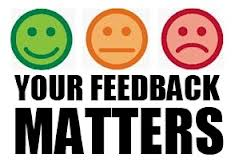 Actively solicit & respond to questions, suggestions, and critique.  Don’t just ask if everything is ok – ask how you can make it better.
[Speaker Notes: Timing is KEY

Give the coaching example after a bad loss

Give the 70’s party example for HCHS

Also give the example of me rushing Laura Huss off the phone after she already said she had a few questions.  Have time or let it go to voicemail if it doesn’t need an immediate response so you can give appropriate responses.]
Create Camaraderie
Cliques that form within the PTA unit can damage morale, affect teamwork, hurt the organization as a whole, and ultimately damage retention.
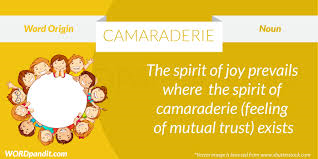 [Speaker Notes: Friendship is a supreme motivator.  Working with your friends, whether they’re coworkers, church members, sports team parents or other volunteers, makes volunteering more enjoyable.  Create opportunities for relationship-building with and between your volunteers.]
Remember you are an Ambassador for PTA!
Whether you are at the grocery store, sporting event, PTA meeting, remember as a PTA  officer you not only represent your unit but also your school district as a whole.
What Style Are Your Meetings?
Sometimes large meetings may require a more lecture style setting but smaller meetings should have a more intimate setting, like in the round or everyone facing each other.  Don’t set the executive board away from the general membership.
[Speaker Notes: Talk about my experience when entering the school at Barrington PTA and why I moved the kids to that school versus Gateway etc. etc.
Discuss executive meeting where new members came and upsets that happened that we need to watch out for]
BE SUPPORTIVE
“You may never have proof of your importance, but you are more important than you think.  There are always those who couldn’t do without you.  The rub is that you don’t always know who” by Robert Fulghum
[Speaker Notes: From carpool coordinators to providing childcare, PTA units who know how to smooth the way for their volunteers keep them coming back.
*Executive board get to know the movers and shakers of the school or community you are in.   Food shelters, local churches, athletic directors, superintendents, principals, tutors, teachers, etc. etc.
*Share story of parent on disability trying to pay for registration with activity pass etc.
*School lunch story for free or reduced lunch appeal
*IEP help and knowing where that is given
*Bullying issues and directing parents of the chain of command etc.]
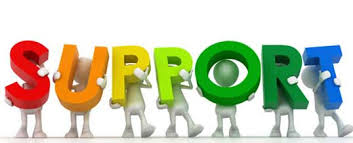 [Speaker Notes: Create operational rules that encourage diversity
It is also important to look at the operational rules of your PTA. As a working mom, I could not be involved in (much less serve as president of) the parent group at my children’s school if meetings were held during the workday. When does your PTA meet? Examine not only times but also dates and places of meetings and events. When a meeting is held on a religious holiday, a clear message is sent about the unimportance of having members of the group observing that holiday participate in the meeting. When the room selected for a meeting is inaccessible to parents with disabilities, a clear message is sent. When food is served at a meeting and nothing is done to make it possible for a parent who observes religious food restrictions to partake with other members, a clear message is sent.
But operational rules go further than time, date, place, and food. Some other considerations:
How are decisions made? 
Is the process clear to all members? 
What is done to orient new members so they feel comfortable enough to participate? 
How are unwritten rules shared? For example, you may not have a written rule against bringing children to PTA meetings, but it is customary that people do not. How is this information passed on?
There are many schools and PTAs that operate with only limited diversity. While these organizations may meet many of their objectives, they also miss out on many good experiences. A piece of music may be played beautifully by a single instrument, but it is the richness of a whole orchestra playing that brings the beauty of the song to its fullest potential. It is the same with PTA. If we are to truly prepare our children to live and succeed in this country, we must capitalize on our nation’s greatest strength—its diversity.]
LET’S WORK HARD AND PLAY HARD
[Speaker Notes: Some volunteer jobs are inherently fun if you need volunteers for a job that isn’t, make sure you can offer the fun before or after.
See the image above, it doesn’t look like everyone in the photo is enjoying the tub on wheels right?   So getting to know what your volunteers like and don’t like is KEY to this FUN we are talking about.
Feeding folks is always a good pleaser at early rise set up events “breakfast” or even after a busy day like our annual run/walk we had our own after the event “tailgate” of hot dogs, hamburgers chips, drink and dessert.  Acknowledging birthdays or speical events can be nice but also hard if you have a large pta unit.]
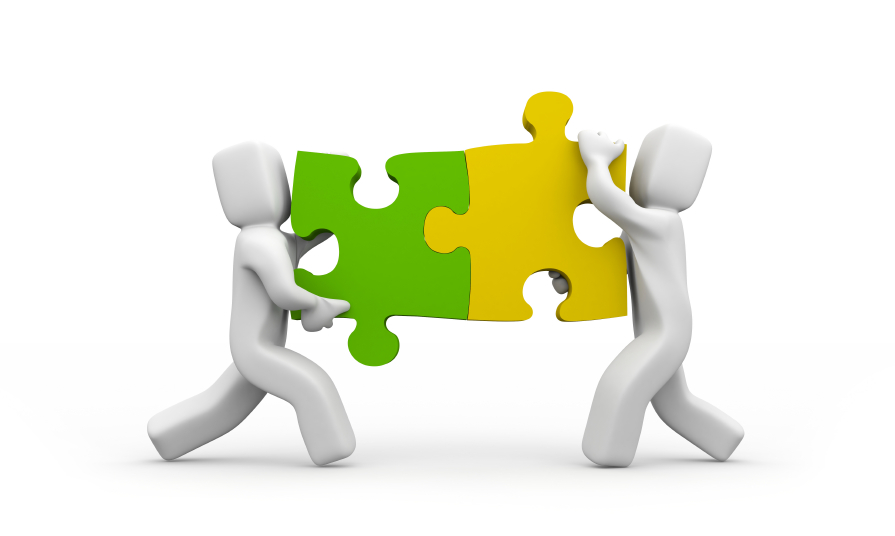 52 Fabulous Fun & Creative Ways to Recognize Volunteers by Tara Crooks
Email Etiquette
Do your volunteers feel appreciated?
4 Tips for managing volunteers
Community Relations or Community Outreach from businesses in your area
[Speaker Notes: Some key take aways that are including in your goody bag from this course are on this slide.
Our school district does have an annual volunteer recognition reception with awards every year but we have used some of Tara’s ideas to do things on a more personal level as a unit.
*Don’t forget your school admin, secretaries, and teachers who are members can volunteer too, so recognize them.
“Remember there are four ways and only four ways in which we have contact with the world.  We are evaluated and classified by these four contacts:  What we do, how we look, what we say and how we say it”  Dale Carnegie  Please share this hand out with your leadership team and start practicing them.
*2nd week of April is always National Volunteer Week, but remember to celebrate the person and not the job.  The more often you show appreciation the better.
*Not sure if many of you realize local businesses in your community (large corporations, even who may not have an actual office in your community) have community relations or community outreach department they can be a great source of help, goodies to give-away and donations.  Give personal examples.  Ink pens, recycled grocery bags, the bags you have today etc.  JUST ASK!]
Missouri PTA Appreciates Your Time Today!
and so do I!
Please feel out your evaluations forms.